Look around and be grateful for what you have. Some don’t have what you take for granted…
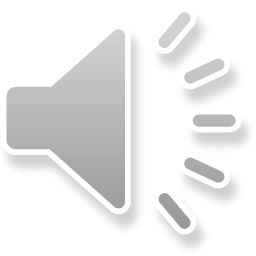 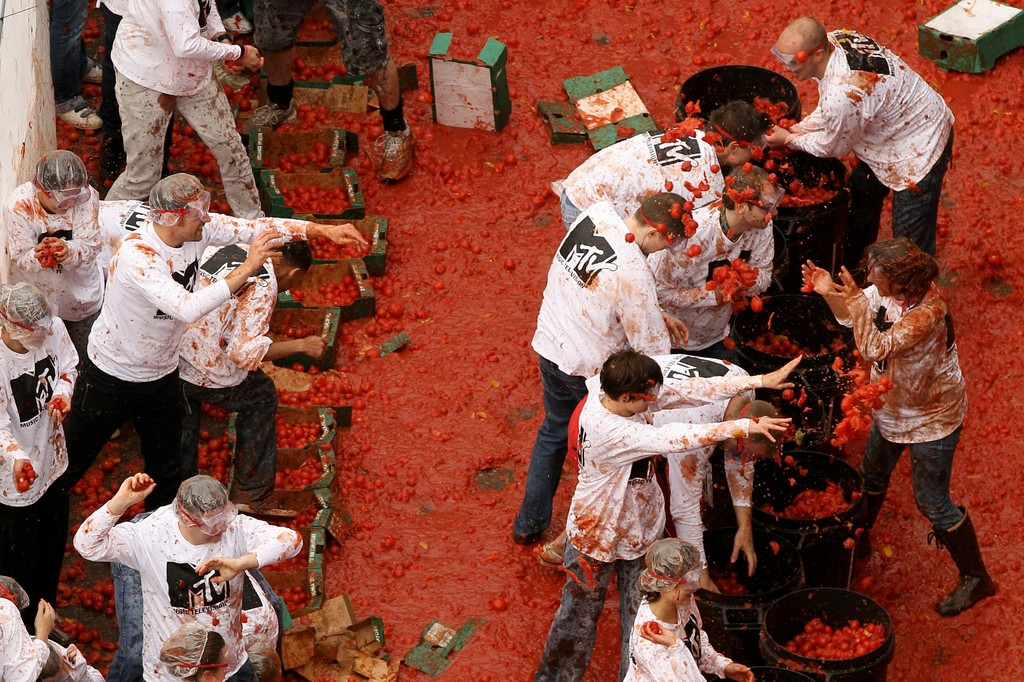 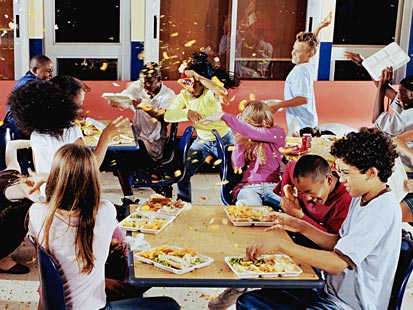 You have Food Fights, while others will fight for food…
Hunger in our homes is not even heard of. But for 1 in 6 people in the United States, hunger is a reality.
It’s Not Just in America, all across the world people suffer from starvation…
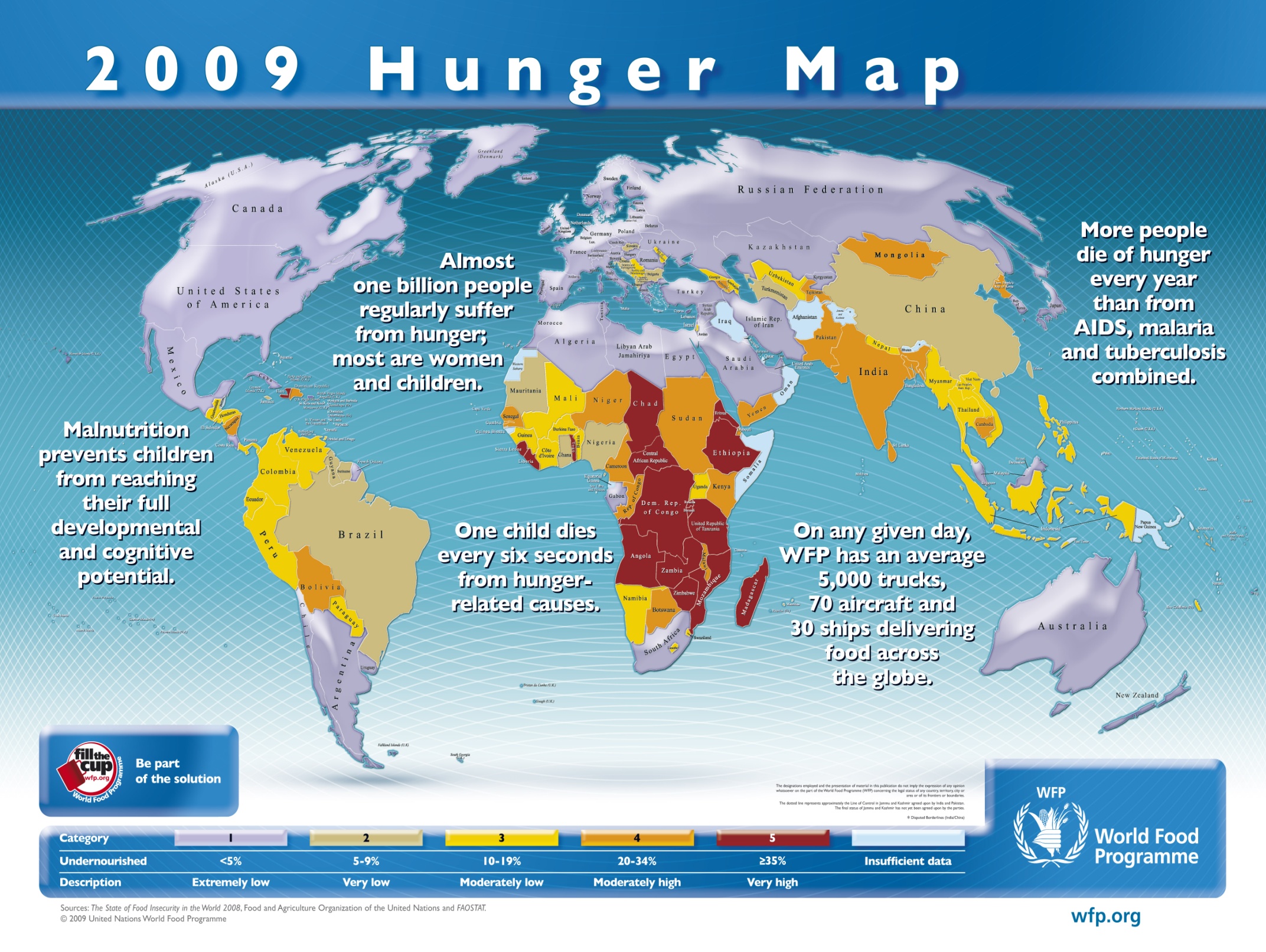 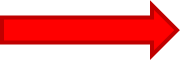 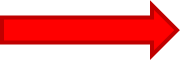 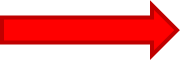 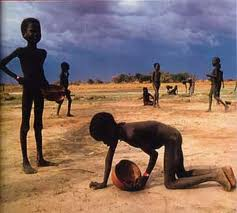 Seven states exhibited statistically significant higher household food insecurity rates than the U.S. national average 2009-2011:
United States                      14.7%

Mississippi                          19.2%

Texas                                    18.5%

Arkansas                              19.2%

Alabama                               17.4%

Georgia                                 17.4%

Florida                                  16.2%

North Carolina                    17.1%
In 2011, 50.1 million Americans lived in food insecure households, 33.5 million adults and 16.7 million children.
Women make up a little over half of the world's population, but they account for over 60 percent of the world’s hungry.
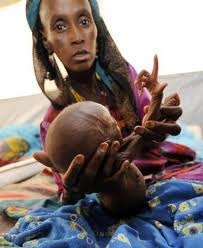 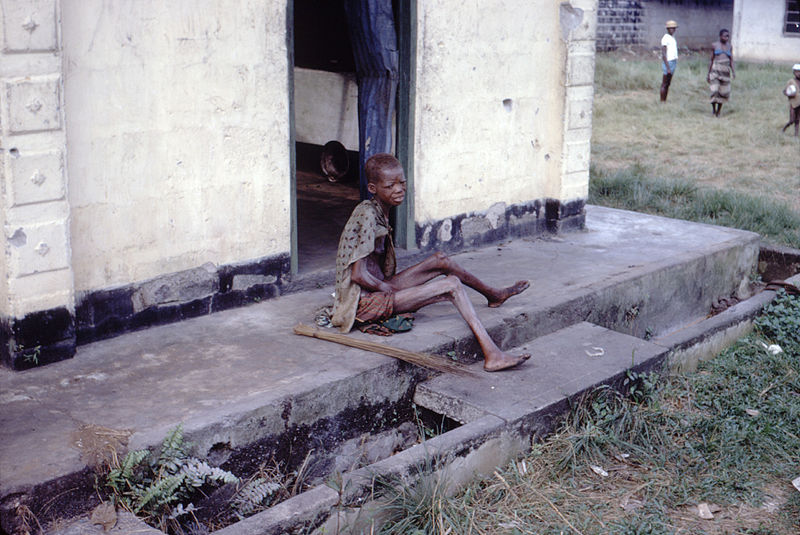 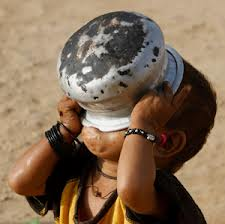 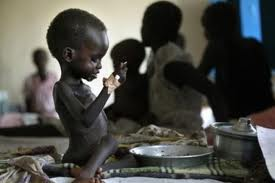 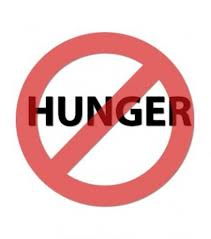 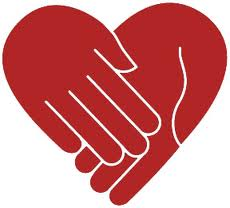 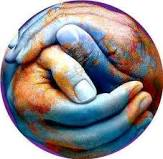 It Doesn’t Have To Be This Way!
GET INVOLVED!
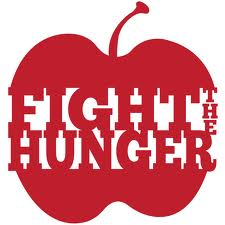 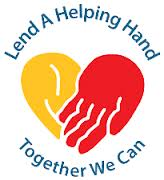 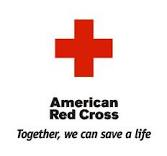 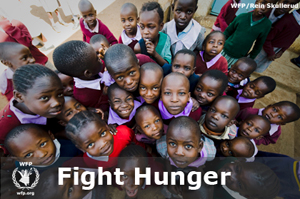